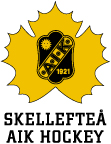 Hockey i skolanF.09 ht 2022
Ett samarbete mellan Norrhammarskolan och Skellefteå AIK Hockey
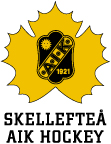 Mål
Utveckla lagspelet
Varje elev skall utveckla sin individuella teknik för respektive fokusområde.
Övningarnas utformning samt ledarnas instruktioner skall utveckla elevens spelförståelse.
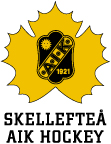 Fokusområden
Vi inleder respektive temaperiod med ett teoripass med utvärdering/introduktion. 
3 veckors träning för respektive fokusområde och en avslutande vecka med enbart spel (helplan).

1. Skridskoåkning
2. Passning/mottagning
3. Målskytte
4. Närkamper
5. Klubbteknik

Övrigt: Olika former av spel vid varje lektion.
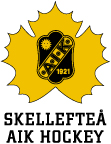 UppläggKoncentration, tävling, noggrannhet & tålamod
Tisdagar

20 min MV träning/teknikträning
Stationsträning
Spel
Torsdagar

10 min MV träning/teknikträning
Stationsträning
Spel
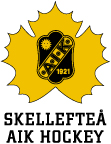 Skridskoåkning
Huvudmoment

Teknik (förmåga, perfektion).
Kontroll  (balans, situation, hastighet).
Utan puck.
Med puck.
Strategi (förståelse).
Träna 

- Innerskär, ytterskär, vändningar, övergångar, höftöppningar, koordination, rak, bakåt, översteg, tempoväxlingar
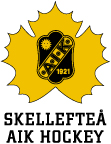 Passning/mottagning
Huvudmoment

Teknik
Förståelse
Strategi
Träna på

Snabba, hårda, backhand, forehand, sarg, skridsko, flipp
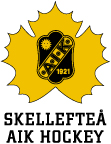 Målskytte
Huvudmoment

Skotteknik
Fokus
Strategi (förståelse)
Spela klart
Träna på

puckens placering, kroppens placering, kraftöverföringar, sikta, skymma, retur, returytor, stanna på mål, styrningar, spela färdigt situationen
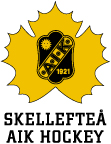 Närkamper
Huvudmoment

Teknik 
Tävling
Kamp
Strategi (förståelse)
Träna på

Täcka puck (överlämningar, närkamper, balans, använda sinnen- känna motståndare, se, höra, ta hjälp av annas kraft )
Skydda puck (offensivt ta bort motståndarens klubba)
Gömma puck (fejk)
Stark med puck (söka fria ytor)
Poke-check, stjäla puck
Stick-stick
Stick-puck
Tackla motståndare 
Skydda sig mot tacklingar
Sargteknik utan puck (strategier för att få loss puckar, förbereda sig för passn. mottagn.)
Sargteknik med puck (mottagning, skapa tid, strategi)
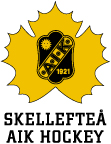 Klubbteknik
Huvudmoment

Strategi
Färdighet
Trygghet
Träna på

Puckföring, finter
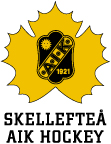 Schema
Tisdagar och torsdag

8:15-9:15 i två hallar
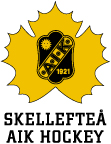 Viktigt!
Kom till ispasset och kom i tid.
Ta ut och tillbaka puckarna.
Se till att ni har lika många av varje färg samt att lagen är hyfsat jämna.
Är du förkyld eller skadad tar du alltid kontakt med ledarna. Kom upp till Arenan.
Hämta och häng tillbaka din tröja.
Städa och var schyssta mot varandra.
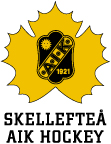 Kontaktpersoner
Fredrik Kariander, 070-267 97 17
Jonas Grenholm, 076-844 98 53
Jan-Åke Tiensuu, 076-822 88 99
Kajsa Östlund
Jacob Strandberg
Martin Sandgren
Joel Rönnmark
Tim Alfredsson MV